Successful Presentations a-z
Tim Thompson
Archer English Consulting
A
Audience

Your audience is your customer.  
Treat them with respect.
[Speaker Notes: Your audience you also include future customers, employees, or partners.]
Who might attend your presentation?
A department head/lab manager who is recruiting new talent
Representatives from similarly-ranked universities
Representatives from industry
Representatives from grant-providing organizations
VCs
Your future collaborator
Your future spouse
B
Busy slides

Busy slides make it hard for the audience to listen 
to you while they are reading all your content.
C
Calm down

The audience wants you to succeed.
Find some friendly faces and talk to them.
D
Delivery

Delivery errors distract the audience 
from focusing on your content.
Aspects of delivery
Eye contact
Eye rotation
Speaking volume
Speaking speed
Vocabulary choices/idiomatic language
Body language
Facial expressions
E
Edit your slides

Errosr on your slides can damage you’re credibility.
E
Edit your slides

Errors on your slides can damage your credibility.
F
Flexibility

Be prepared to adjust to unforeseen circumstances. No one knows what you are planning to say.
G
Goals

Goals help you craft better proposals 
and design stronger presentations.
H
Hooks

Hooks are a tool that give the audience 
members a reason to pay attention to you.
Types of hooks
1. Skills improvement
“By learning about more about x, you will be able to accomplish y.”
 
2. Promising value
“By understanding how x works you will be able to do y faster and cheaper.”
 
3. Breakthroughs
“In the past, it took 10 seconds for the gas to be detected but now it takes .001 seconds.”
 
4. The newest/latest
“We have developed the fastest microchips on the market and I’m going to explain how we did it.”
I
Introductions

Introductions are an opportunity for you
to make a strong first impression.
Four elements of a complete introduction
1.  Introduce yourself
	“Good afternoon.  My name is Tim Thompson.”
2.  Explain your connection to the topic
	“I’ve been teaching presentation skills in Korea for more than ten years.”
3.  Introduce your topic
	“Today I’m going to share some tips for giving better presentations.”
4.  Hook the audience
	“This will help you make a positive impression and reach your goals.”
J
Jokes

Jokes may not be appropriate and there 
might not be time for small talk.
K
Keep a professional mask

Keep your poker face when you
get lost or make a mistake.
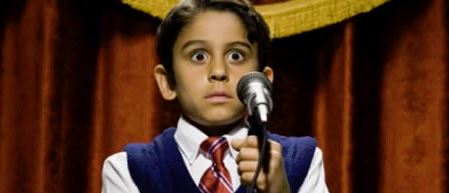 L
L2

Second languages can lead to communication breakdowns.
KISS (keep it short and simple) whenever possible.
M
Manage your time

Going over your time tells people that 
you do not value their time.
N
Networking

Don’t just attend conferences for the sessions.
Bring lots of business cards.
O
Observe other presenters

Observe what you like and don’t like from other presentations
and incorporate what you learned into yours.
P
Power

Embrace the power.
The audience will wait if you need to pause.
Silence in between teachers' remarks is a very important part of a lecture. Silences provide time for consolidation and thought. Their timing requires the skill of an actor. They are useful after rhetorical questions or when a problem has been posed and, provided attention is maintained, they may need to be longer in the third quarter of a lecture, where interference is greatest. Interference is probably the chief cause of forgetting in lectures, particularly when the lecture is too fast.


Donald A. Bligh
What’s the Use of Lectures?
Q
Q&A

Q&A can be scary but can also be manageable,
especially if you learn to anticipate questions.
[Speaker Notes: Why X and not Y?]
Delaying Tactics During Q&A
1.  Ask for clarification
	“Let me clarify, are you asking if …?”
2.  Use an aside
	“Great question.  That’s reminds me…”
3.  Admit what you don’t know
	“I don’t have that in front of me but I will email you when I get back to my lab.”
4.  Don’t waste time on questions for only one audience member
	“That’s very specific. Could we discuss it afterwards?  Great!                                                                                  	  Now, are there any more general questions?”
R
Reading

Reading your slides on the big screen or from a script
gives the audience permission to stop listening.
S
Smile!

Smiling shows confidence and makes the 
audience want to like and support you.
T
Technical Posters

Don’t start explaining from the top.
Put the WOW before the HOW.
U
Understand the tech

Understand how to use the microphone, remote controls, 
and projector before your talk begins.
V
Videos

Videos can be an effective ways to “show instead of tell”
but be sure to test that they work in advance.
W
Watch the audience

Their facial expressions and body language 
will let you know how you are doing.
X
Don’t slip slides.  

Summarize the key point of each slide 
if you need to finish faster.
Y
Your nervous energy

Turn the adrenaline into enthusiasm and a high energy 
level instead of letting it hold you back.
[Speaker Notes: Use Kelly McGonigal TED Talk info   https://www.health.harvard.edu/staying-healthy/understanding-the-stress-response]
Z
ZZZ

This is what your audience will be doing 
if you don’t follow these presentation tips.
Now you know
Presenting A to Z

Applying these tips will help your next presentation 
have more successful outcomes.
Need more tips?

Visit my blog
timthompsonelt.com